North American Cooperation on Energy Information (NACEI)
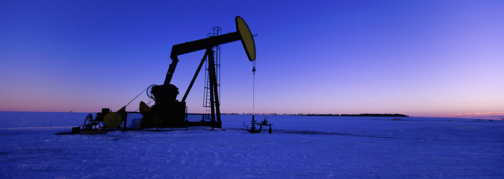 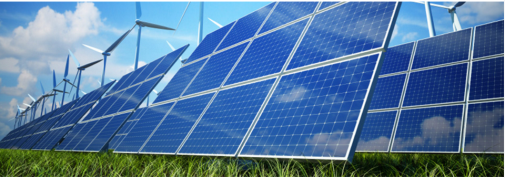 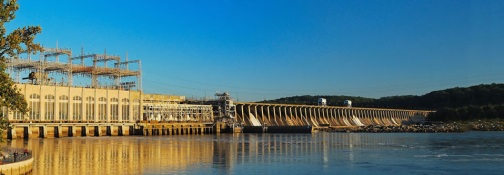 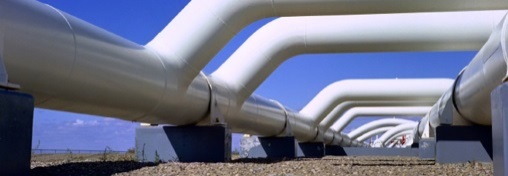 Oslo Group on Energy Data
May 12, 2016 | Mexico


Canada: Mike Scrim (StatCan) and James Zeni (Nrcan)
Mexico: Rafael Alexandri Rionda (SENER)
United States: Shirley Neff (EIA)
Goals of trilateral cooperation on energy information
Energy trade statistics
Consistent energy trade data across and within jurisdictions; harmonized methods and definitions; aligned international reporting practices
Geographic energy information
Fully integrated maps of North American energy infrastructure
Outlooks for energy supply and demand
Process for exchanging views and projections of cross-border energy flows
Cross reference for energy terminology
Catalogue of concepts, terms and definitions consistent across North America and translated into each country’s official language(s)
North American Cooperation on Energy Information
2
Milestones in cooperation
3
2
4
5
1
6
North American Cooperation on Energy Information
3
New Trilateral website: www.nacei.org
Hosted by U.S. EIA and launched on February 12, 2016 at North American Energy Ministerial in Winnipeg
Currently provides access to each of the three Trilateral country’s websites
Over coming months, migrate all information products onto NACEI portal in three official languages (English, French and Spanish) for easier access and maintenance
Make use of open data development for efficient updating of data series
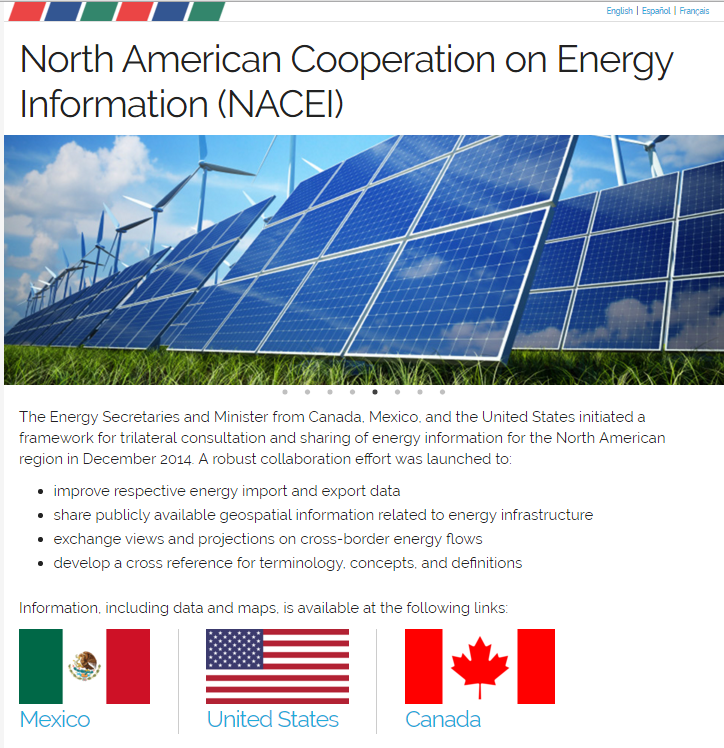 North American Cooperation on Energy Information
4
A) Energy Trade Data Statistics
North American Cooperation on Energy Information
5
Energy Trade Data Statistics: Summary
Tables and graphs presenting respective country energy trade data for easy comparison have been compiled and a tool for systematic and efficient refreshing of data tables is in development
Graphical examples demonstrating variations in data series have been posted
Guide detailing the specific methodologies for each country’s energy trade data series has been developed
Glossary cross referencing terminology used by the Trilateral countries and the International Energy Agency (IEA) and the United Nations (IRES) has been developed for ease of analysis and to help identify opportunities for harmonization
Commodity sub-working groups (liquids, natural gas, electricity) have been established and dialogue has been initiated for targeted adjustment and improvements.
North American Cooperation on Energy Information
6
Energy Trade Data Statistics: Crude oil and condensate
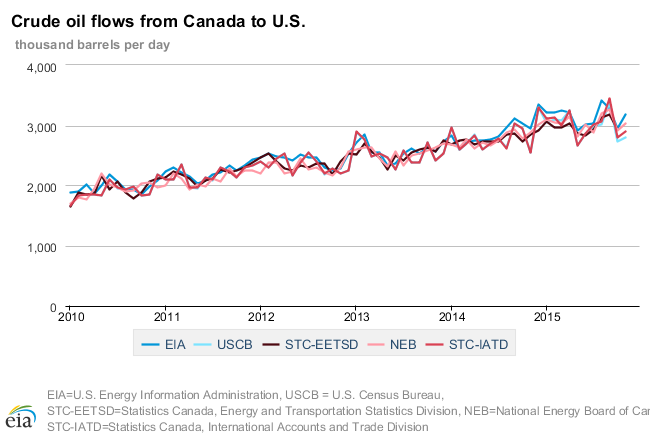 Variations exist between U.S., Mexican, and Canadian data sets and the graphs demonstrate visually the need for harmonization across the three countries.
Conduct systematic comparison of crude oil and equivalents definitions by statistical data source and associated data series, supported by cross reference glossary, to facilitate understanding and ensure coherence in reporting and dissemination.
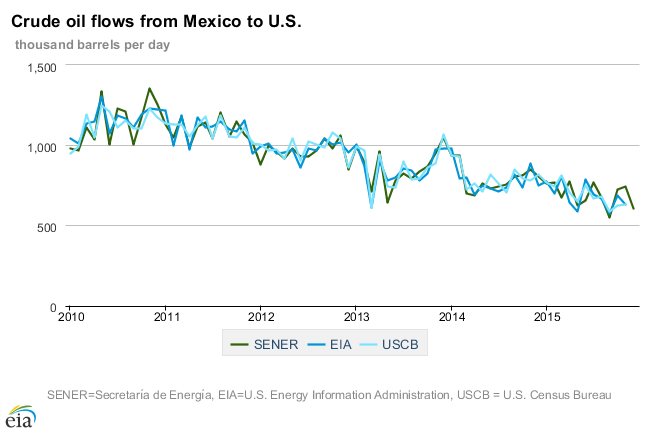 North American Cooperation on Energy Information
7
Energy Trade Data Statistics: Natural Gas
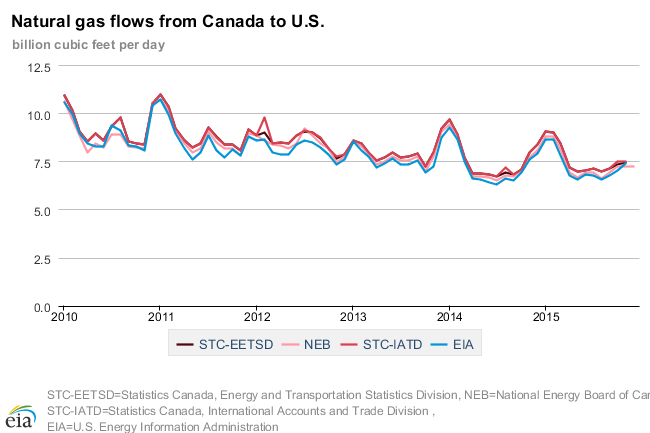 Close alignment for Canada to U.S. flow, between the U.S. Energy Information Administration (EIA) and the Canada National Energy Board (NEB), some adjustment applied by Statistics Canada to NEB data.
More discrepancy between EIA and NEB for U.S. to Canada flows, however closer match between Statistics Canada and NEB. 
Micro-level data analysis, by border crossing, to be organized by EIA to verify U.S.-Canada, and U.S.-Mexico flows.
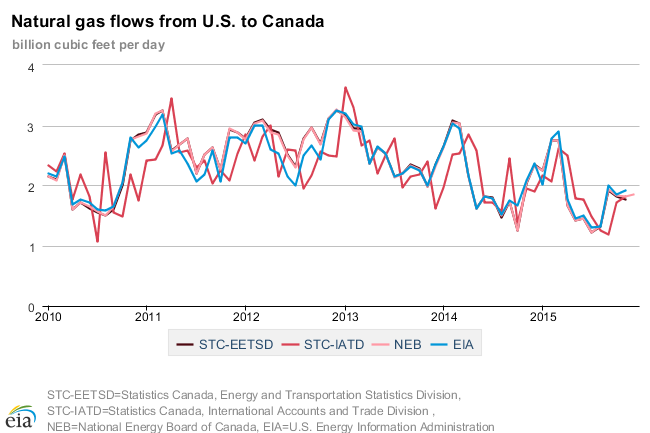 Note: Prior to the energy reform in Mexico, PEMEX was the sole data source. There are now multiple entities involved in gas trade. SENER recognizes the need to develop a survey.
North American Cooperation on Energy Information
8
Energy Trade Data Statistics: Electricity
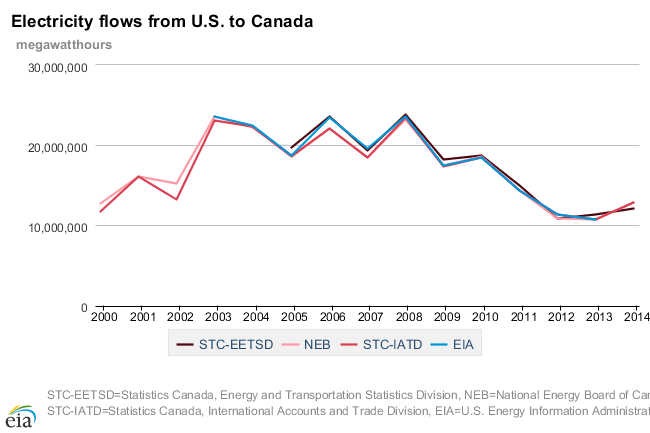 Electricity flow data from Canada to the United States is fairly consistent because it is primarily based on NEB data. EIA is collecting and testing its own electricity import/export information collection.
Electricity flow data from Mexico to the United States is fairly consistent because it is primarily based on actual interchange data. Mexican import data is augmented with other import data not captured by actual interchange. 
EIA’s new collection uses several measures and will likely be the closest of all sources to a census for all flows. Data set will be used for micro-level analysis and verification between U.S.-Canada, and U.S.-Mexico.
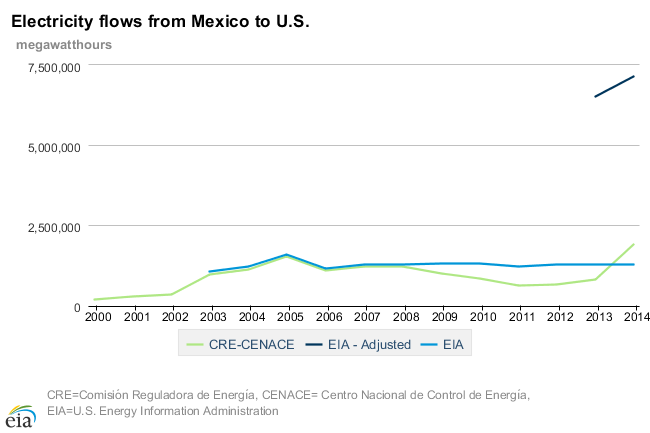 North American Cooperation on Energy Information
9
[Speaker Notes: “EIA’s new collection uses several measures ” several ways include: purchase and sales transactions (method used by NEB), actual interchange between balancing authorities, implemented and scheduled interchange between balancing authorities, metered flow at border crossings.]
Hourly Electric System Operating Data
EIA has been collecting and will soon be posting publicly near real-time hourly data on the operation of the U.S. electric system
Availability of data will inform investments in technologies and programs to take advantage of the time varying nature of electric system operations 
Data collection and a highly visible webpage will serve situational awareness, policy, and educational objectives
Readily accessible long-term data series will support analysts interested in intra-day and seasonal patterns of demand
Mexico has signed on to participate; Canada to encourage provinces to do the same
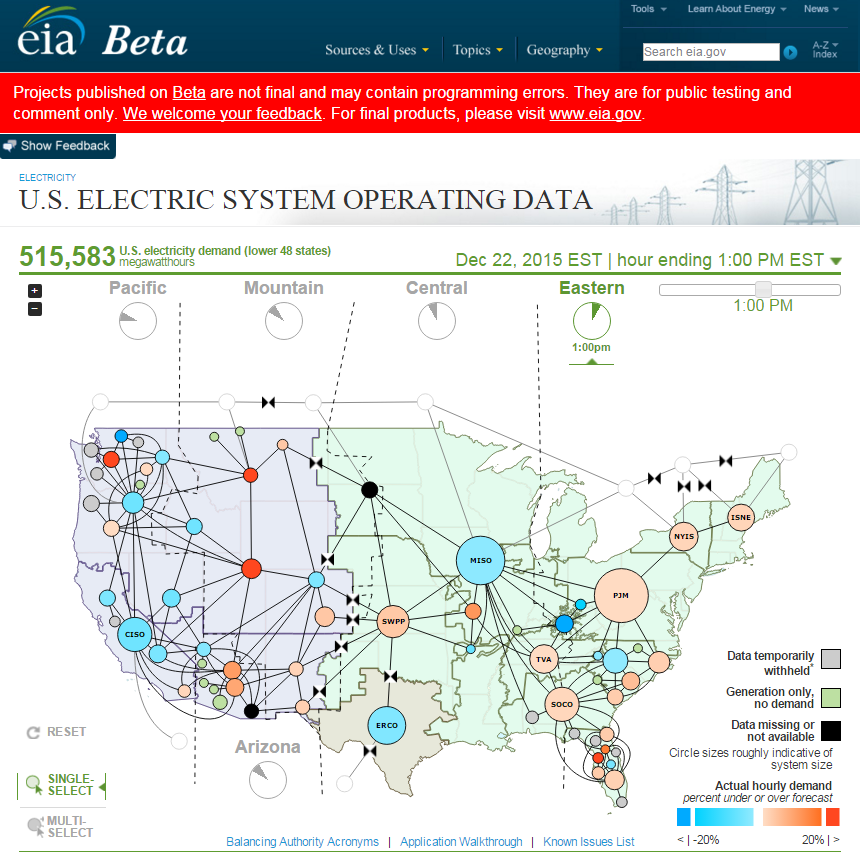 North American Cooperation on Energy Information
10
B) Geographic Energy Information
North American Cooperation on Energy Information
11
Geographic energy information: North American Energy Maps now available via NACEI portal
Interactive maps (Link to video)  are now available on each country’s website using common underlying data and information with functionality to:
Display over 20 different elements
Obtain information on individual facilities
Change base\background map
Change zoom level
Static maps are also available with text, labels and legends in 3 languages for:
Natural Gas Processing Plants 
Liquefied Natural Gas Import and Export Terminals 
Refineries and Upgraders 
Electric Power Plants 
Renewable Electric Power Plants
Underlying data on energy infrastructure across North America available in Excel and Shapefile format
North American Cooperation on Energy Information
12
Geographic energy information: Next steps for 2016
Continue validation of GIS data and expand energy infrastructure maps to include renewable energy resource layers and cross border pipeline and transmission line points
Working towards goal of releasing expanded NA maps with new layers at Clean Energy Ministerial in San Francisco in early June
Develop a consolidated web map viewer that will be made available on the NACEI web portal
North American Cooperation on Energy Information
13
C) Trilateral Energy Outlook D) Cross References for Energy Terminology
North American Cooperation on Energy Information
14
Trilateral Outlook for Energy Supply & Demand
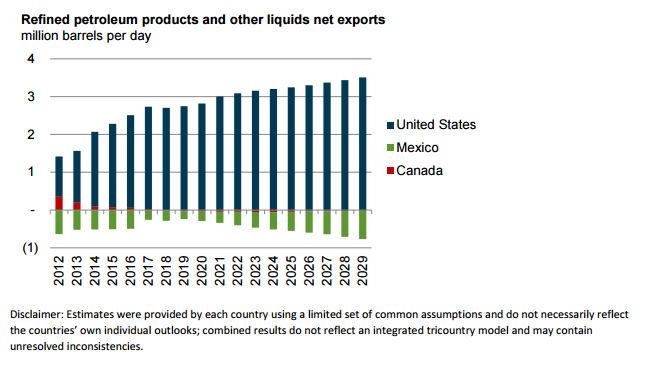 A report from the Trilateral Energy Outlook Project focused on identifying areas where further coordination and understanding could yield the greatest mutual benefit
A comparison was developed of the respective modeling frameworks for each country's current official projections with a particular focus on understanding cross-border trade
The results of using a common set of assumptions across all three countries, while maintaining the same respective models and methods used by each, produced national outlooks displayed to the left
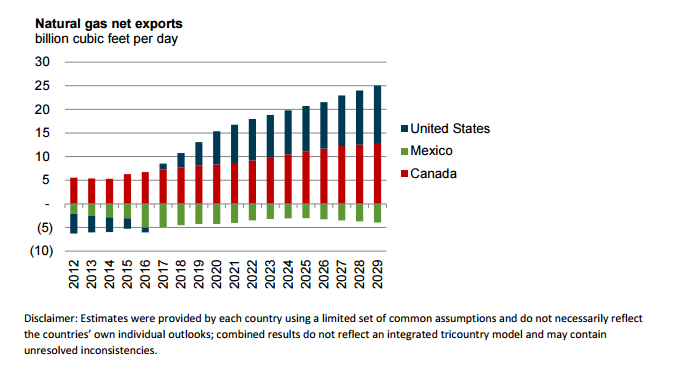 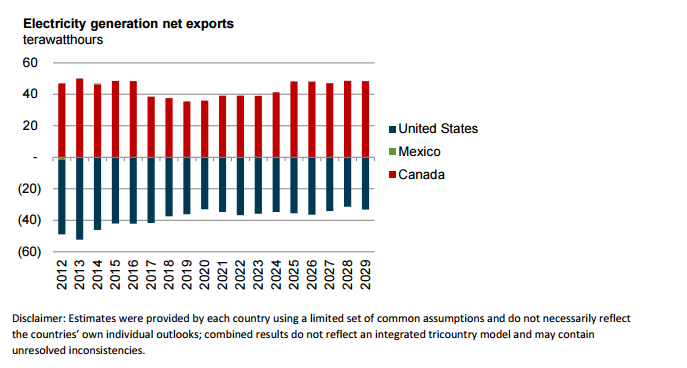 Note: Estimates were provided by each country using a limited set of common assumptions and do not necessarily reflect the countries’ own individual outlooks; combined results do not reflect an integrated tri-country model and may contain unresolved inconsistencies.
North American Cooperation on Energy Information
15
Cross reference for energy terminology
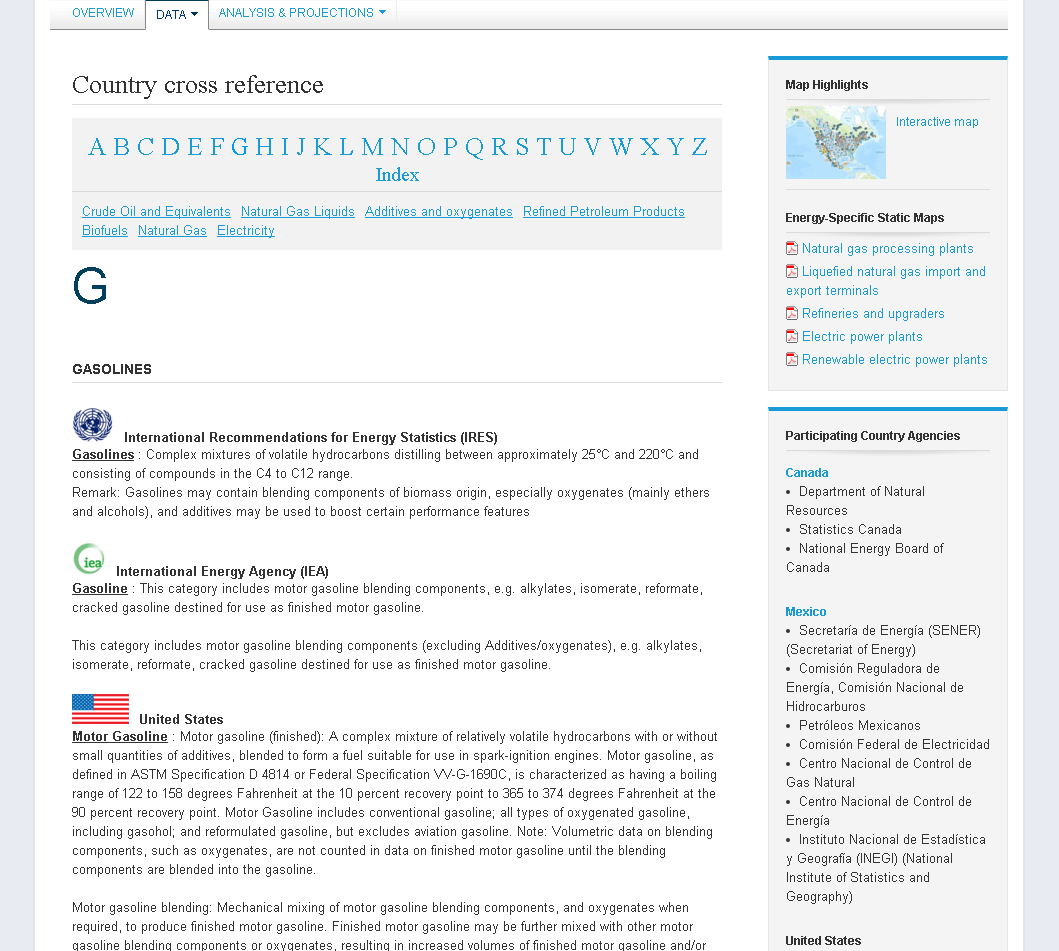 North American Cooperation on Energy Information
16
Lead Agencies and Partners
North American Cooperation on Energy Information
17
Lead Agencies
North American Cooperation on Energy Information
18
Partners
United States 
Department of Energy 
Energy Information Administration 
Office of Fossil Energy
U.S. Census Bureau
Canada 
Natural Resources Canada
National Energy Board 
Statistics Canada
Mexico
Secretariat of Energy 
National Hydrocarbons Commission 
National Statistics and Geography Institute 
National Energy Control Center 
Federal Electricity Commission

National Electricity Control Center 
National Natural Gas Control Center 
Energy Regulatory Commission 
PEMEX
North American Cooperation on Energy Information
19
Supplemental Slides
North American Cooperation on Energy Information
20
Geographic energy information: North American Energy Maps contain multiple elements of information
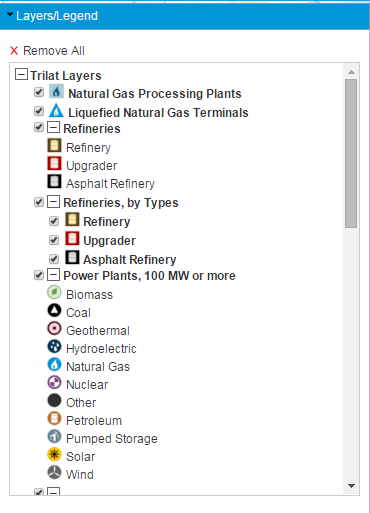 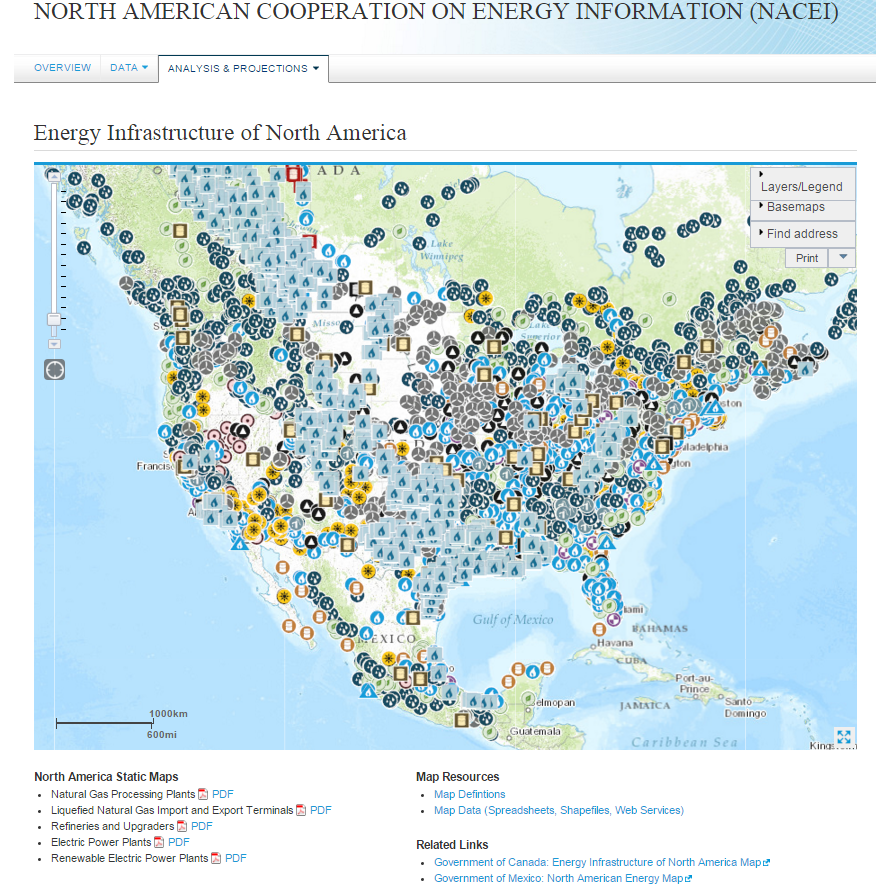 North American Cooperation on Energy Information
21
Geographic energy information: Renewable Power Plants, 1 MW or more
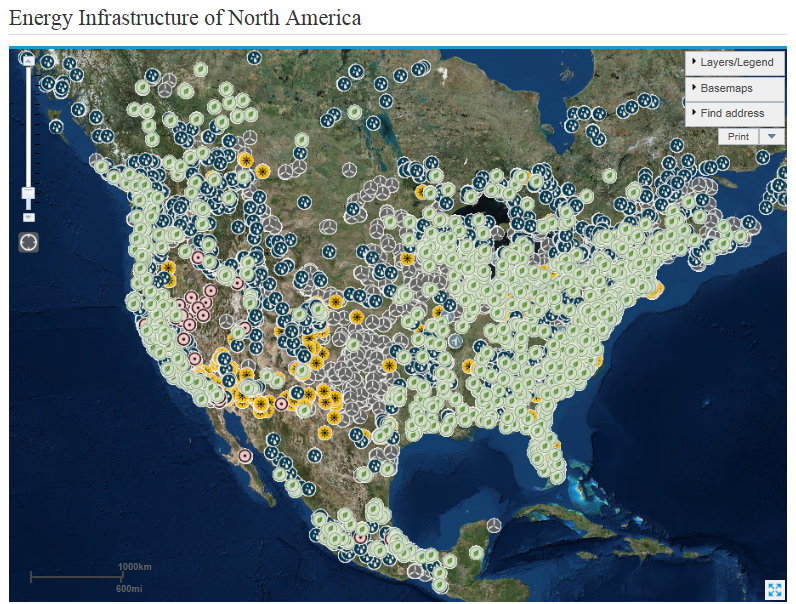 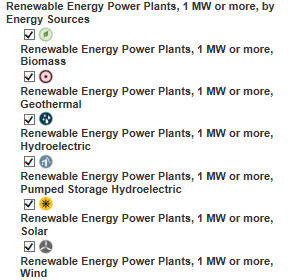 North American Cooperation on Energy Information
22
Geographic energy information: Tools to display detailed view and individual facility information
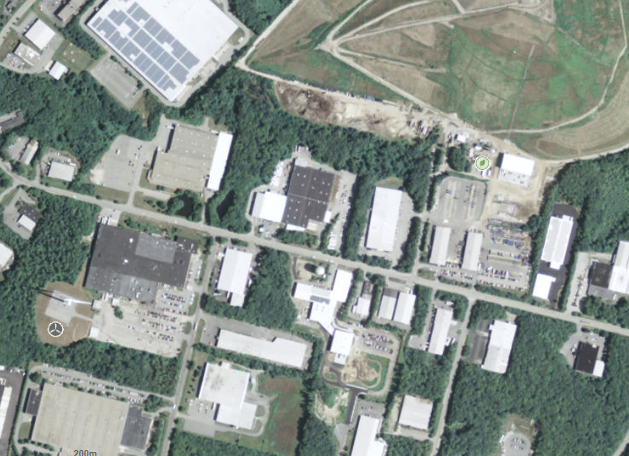 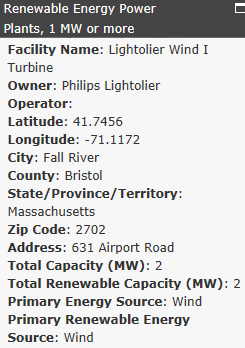 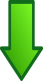 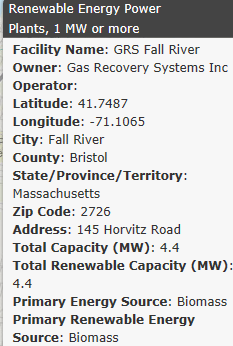 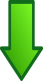 North American Cooperation on Energy Information
23
Map Data Files
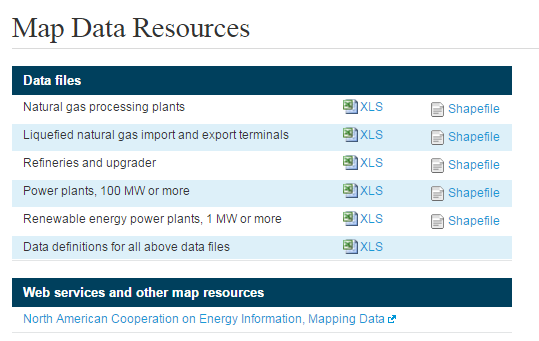 Shapefiles and spreadsheet files available on the individual elements and by country
Provides flexibility to public users to select any or all datasets 
Uniform table and file structure allows for easy merging and comparing
Updating country level data by element will be more frequent and easier for developers
North American Cooperation on Energy Information
24
Static map of North American Natural gas processing plants
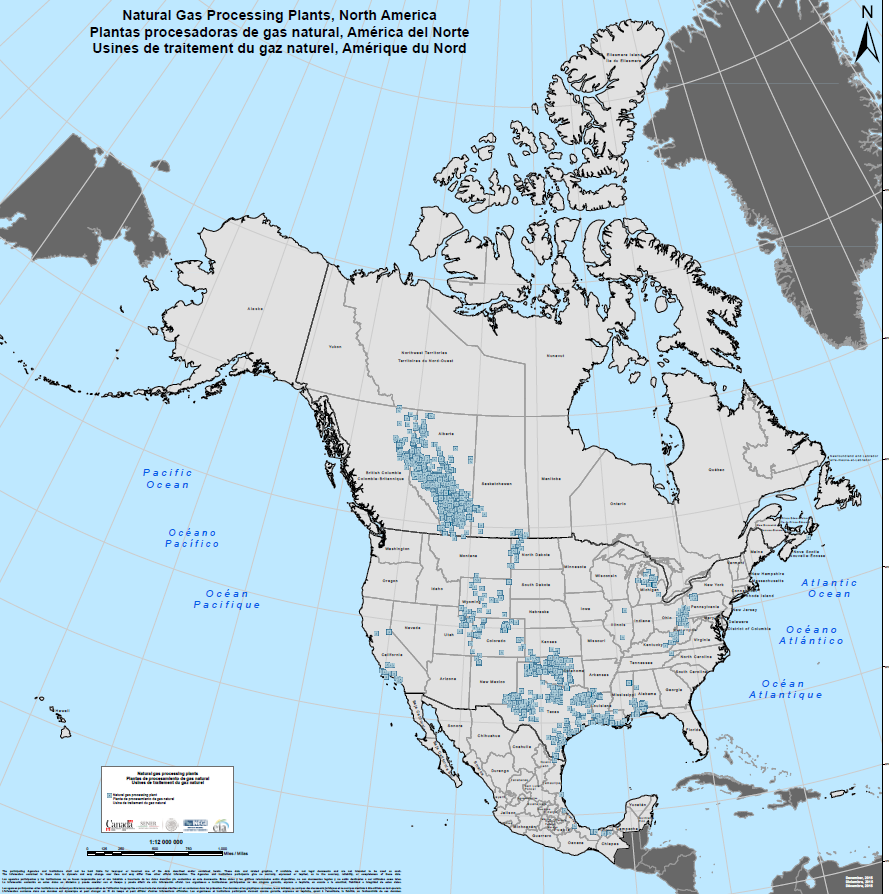 North American Cooperation on Energy Information
25
Static map of North American Liquefied natural gas import and export terminals
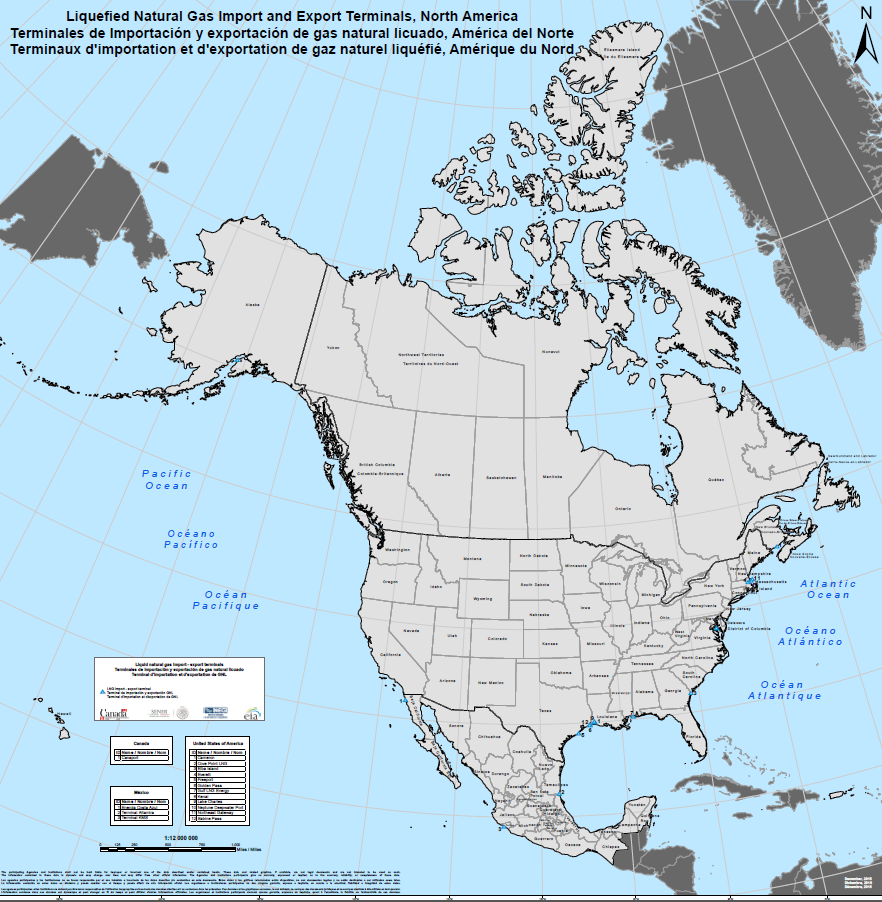 North American Cooperation on Energy Information
26
Static map of North American Refineries (including asphalt and upgrader facilities)
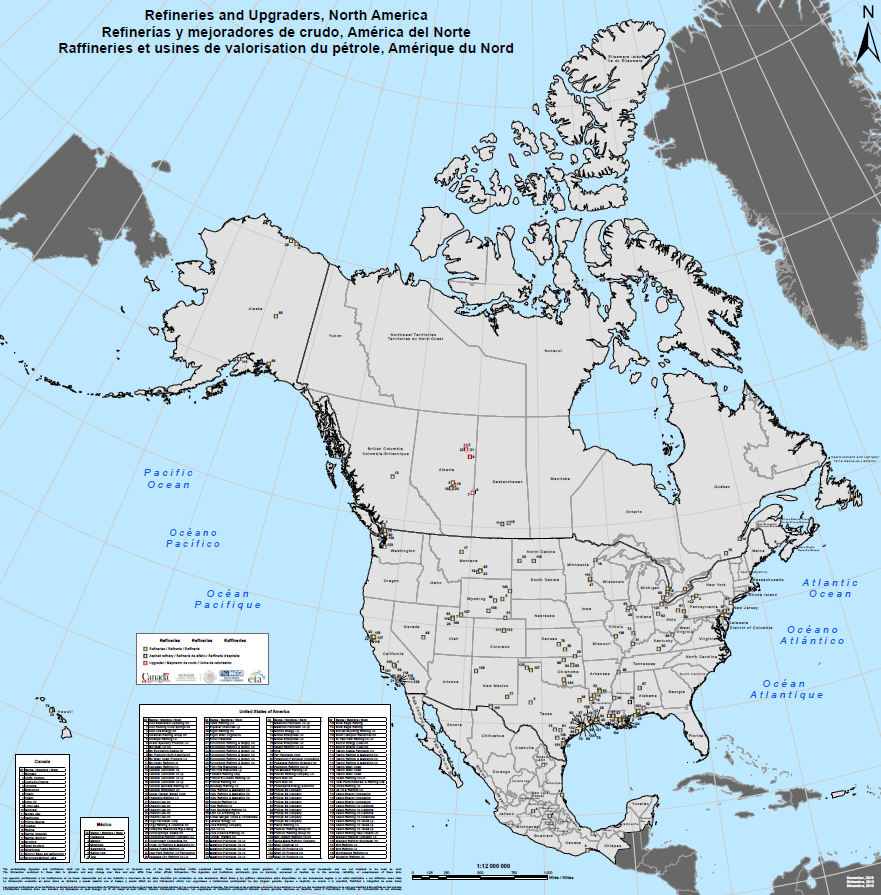 North American Cooperation on Energy Information
27
Static map of North American Electric Power Plants (100 MW or more)
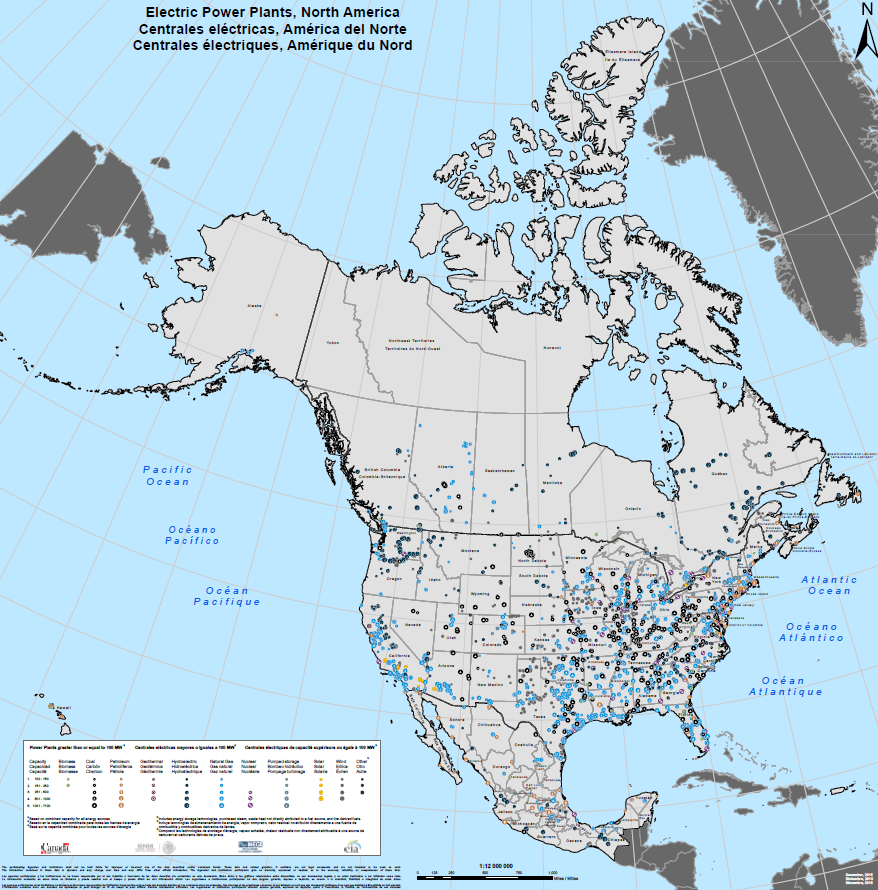 North American Cooperation on Energy Information
28
Static map of North American Renewable electric power plants (1 MW or more)
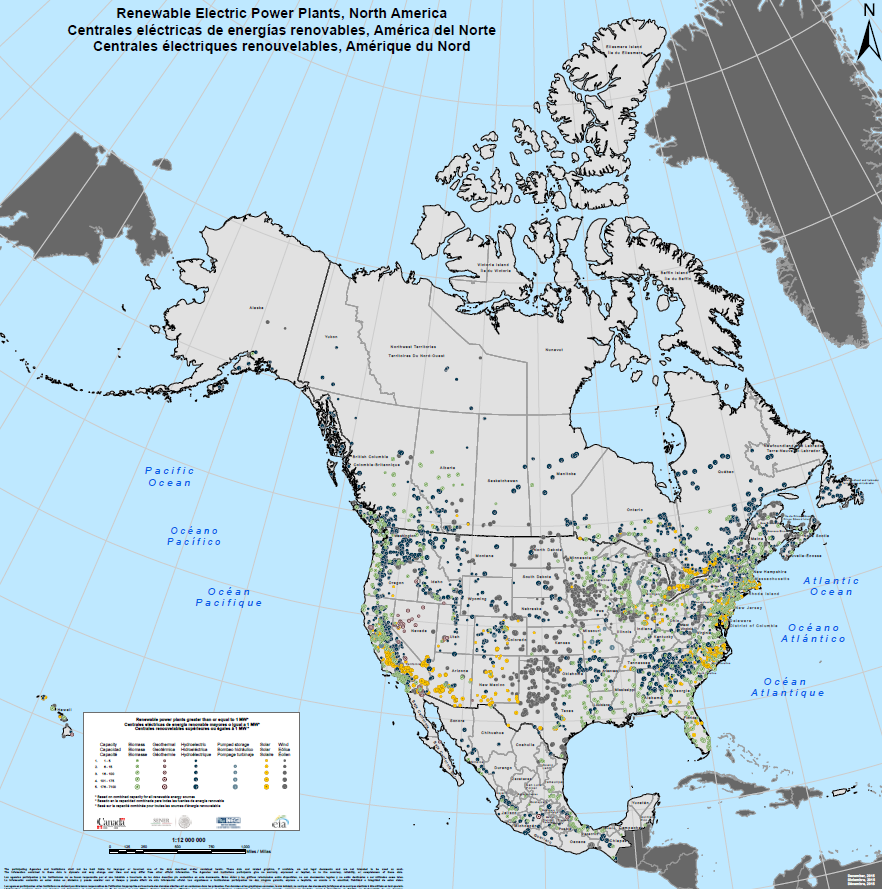 North American Cooperation on Energy Information
29